GIÁO ÁN : LÀM QUEN VỚI TOÁN
Đề tài :Phân biệt hình vuông, hình tròn
III. Tiến hành
1.Ổn định tổ chức
- Cô và trẻ cùng hát bài “Quả bóng”
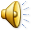 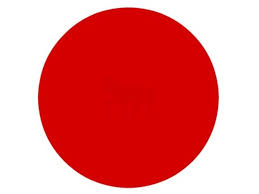 Hình tròn
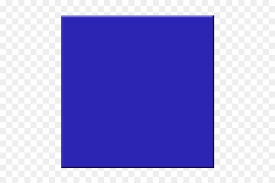 Hình vuông
b. Phân biệt hình vuông hình tròn qua dấu hiệu đường bao hình
Các con tìm cho cô hình vuông
Các con tìm cho cô hình tròn
( Trẻ đưa từng hình lên ,sờ xung quanh đường nói  bao và nói đặc điểm của hình đó)